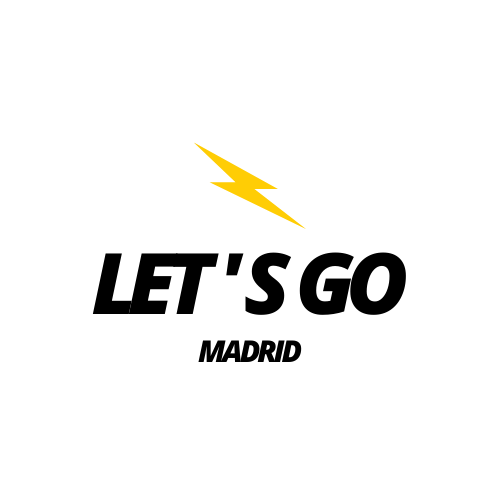 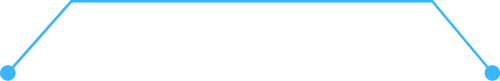 PRESENTACIÓN
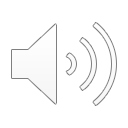 LET`S GO
MADRID
SITIO WEB DE EVENTOS GRATUITOS EN MADRID
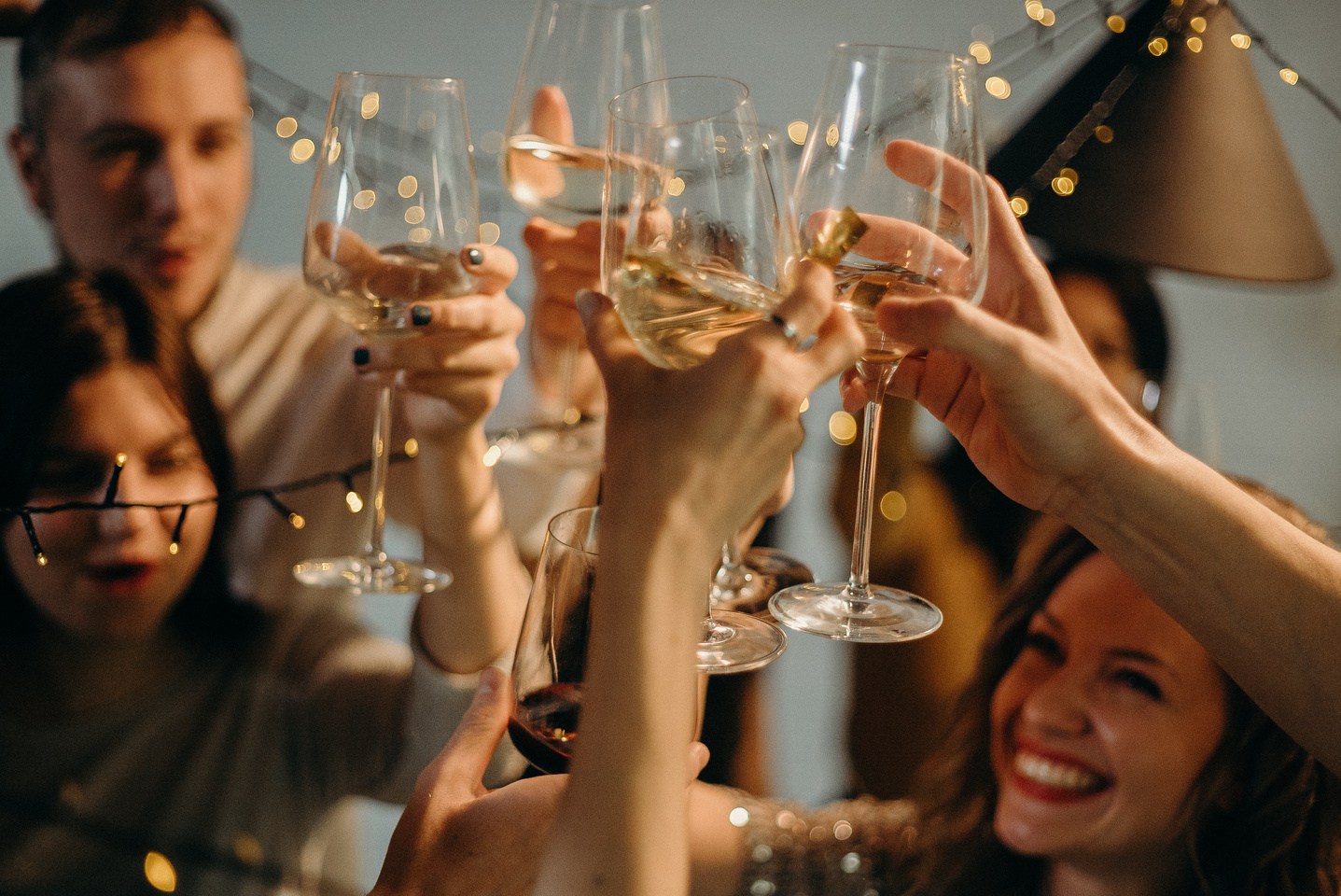 2020
CASI 8 BILLONES DE PERSONAS NO SE PODÍAN IMAGINAR LO QUE IBAN A CAMBIAR SUS VIDAS...
EL MUNDO SE PARALIZÓ...
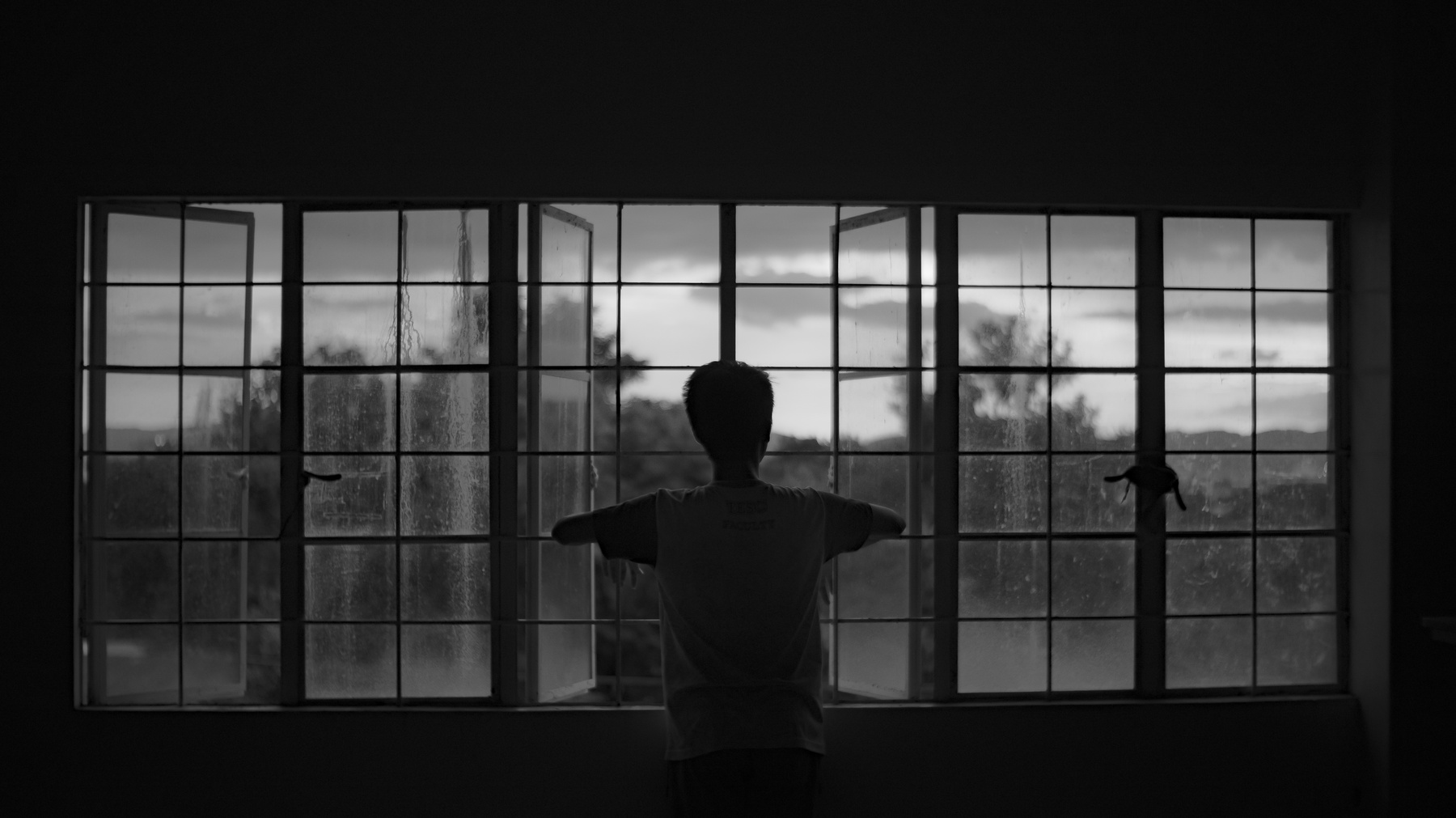 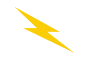 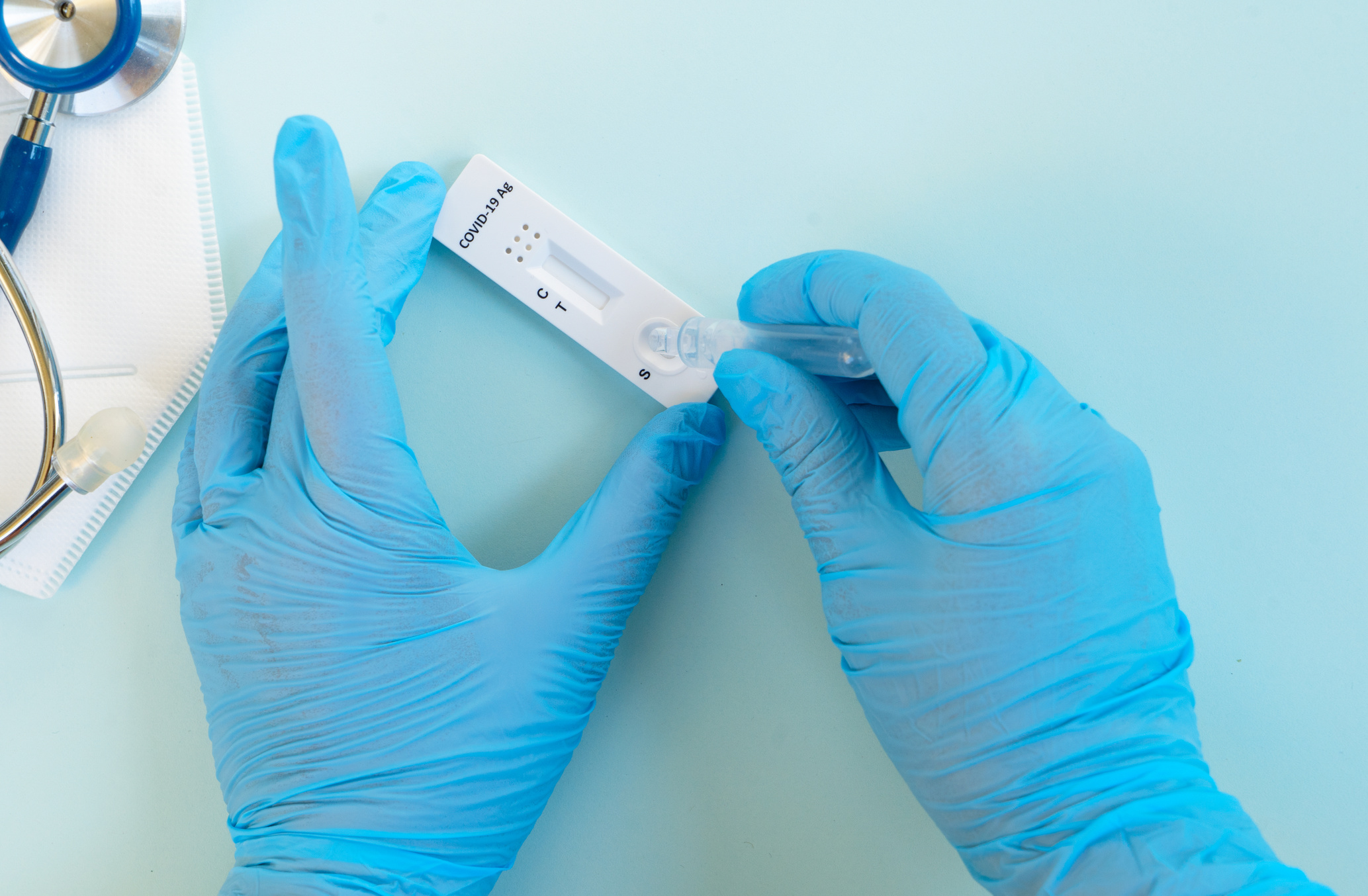 PANDEMIA 
COVID-19
LAS PALABRAS
FUERON SUSTITUIDAS POR...
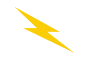 LIBERTAD 
OCIO
PLANES
RESTRICCIONES
CUARENTENA
AISLAMIENTO
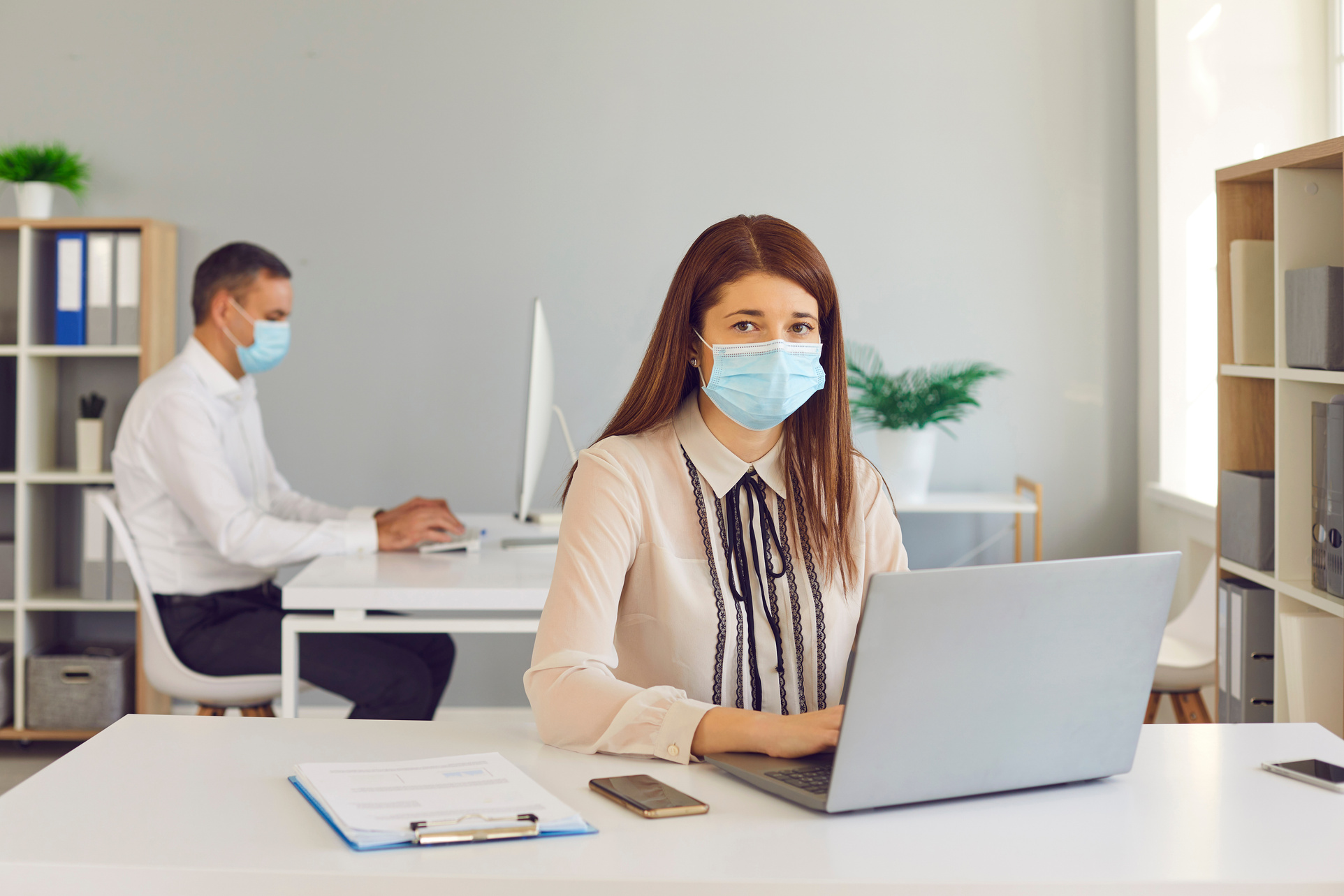 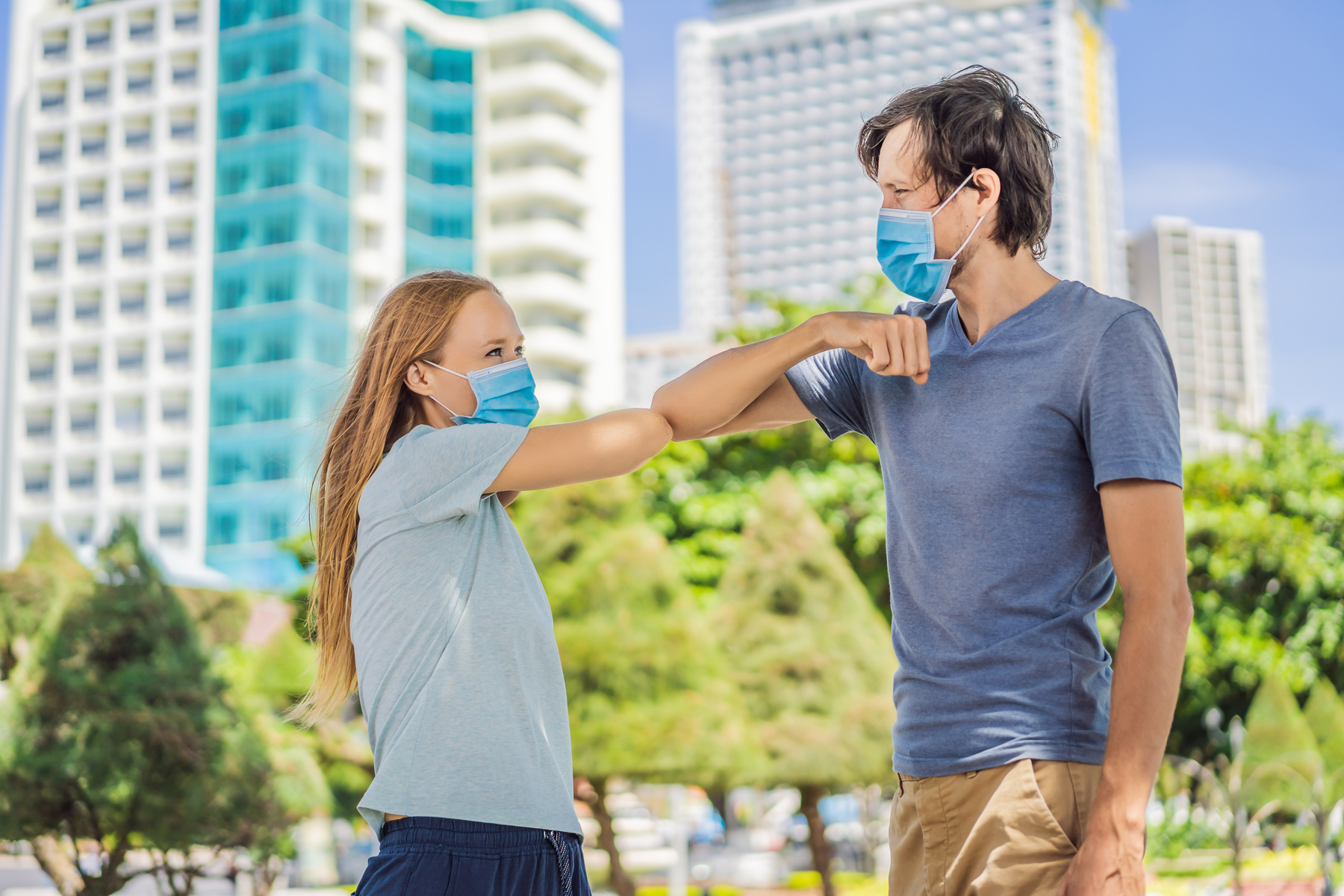 Y TODO CAMBIO
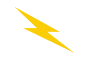 VIDA SOCIAL
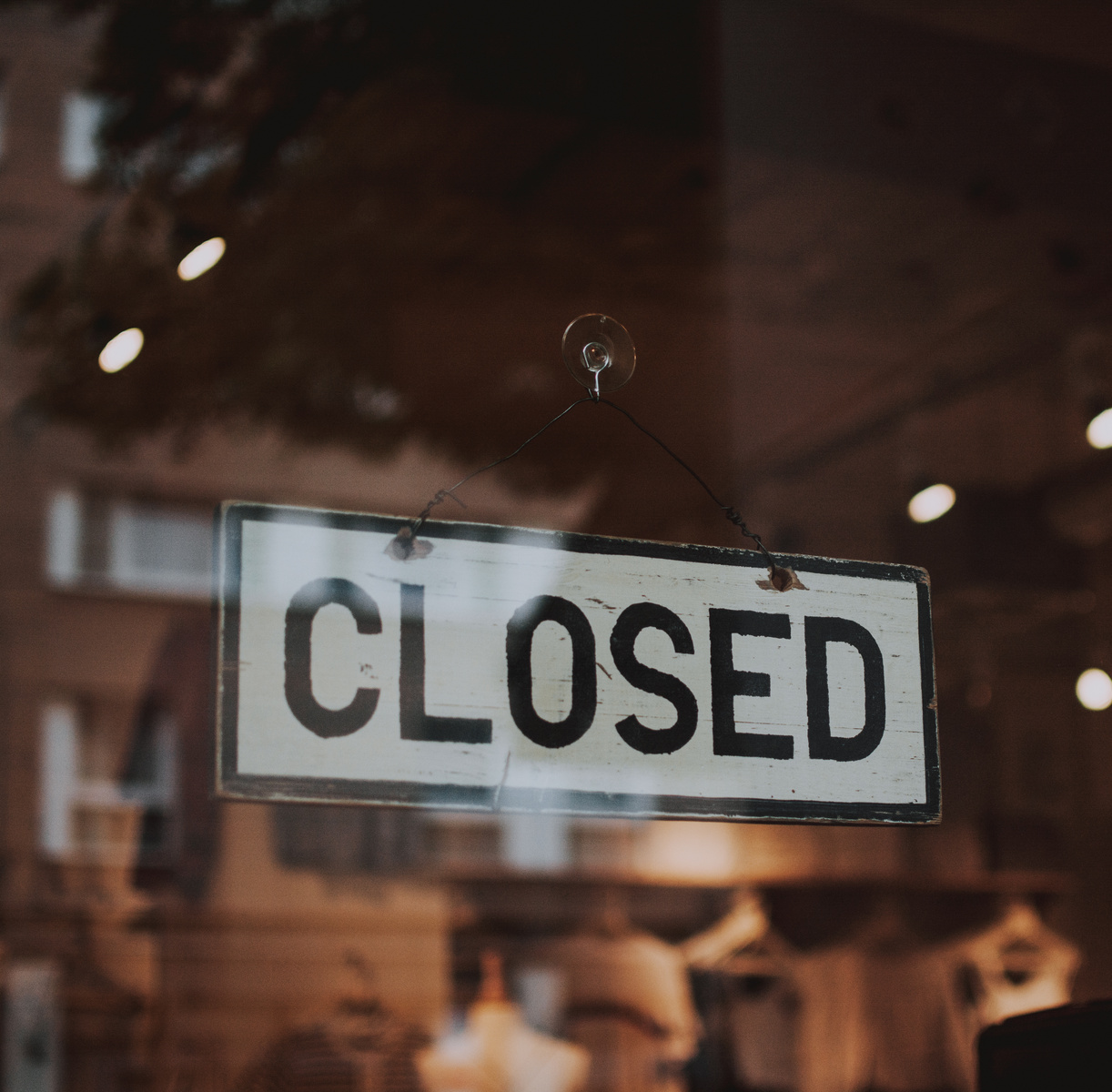 TRABAJO
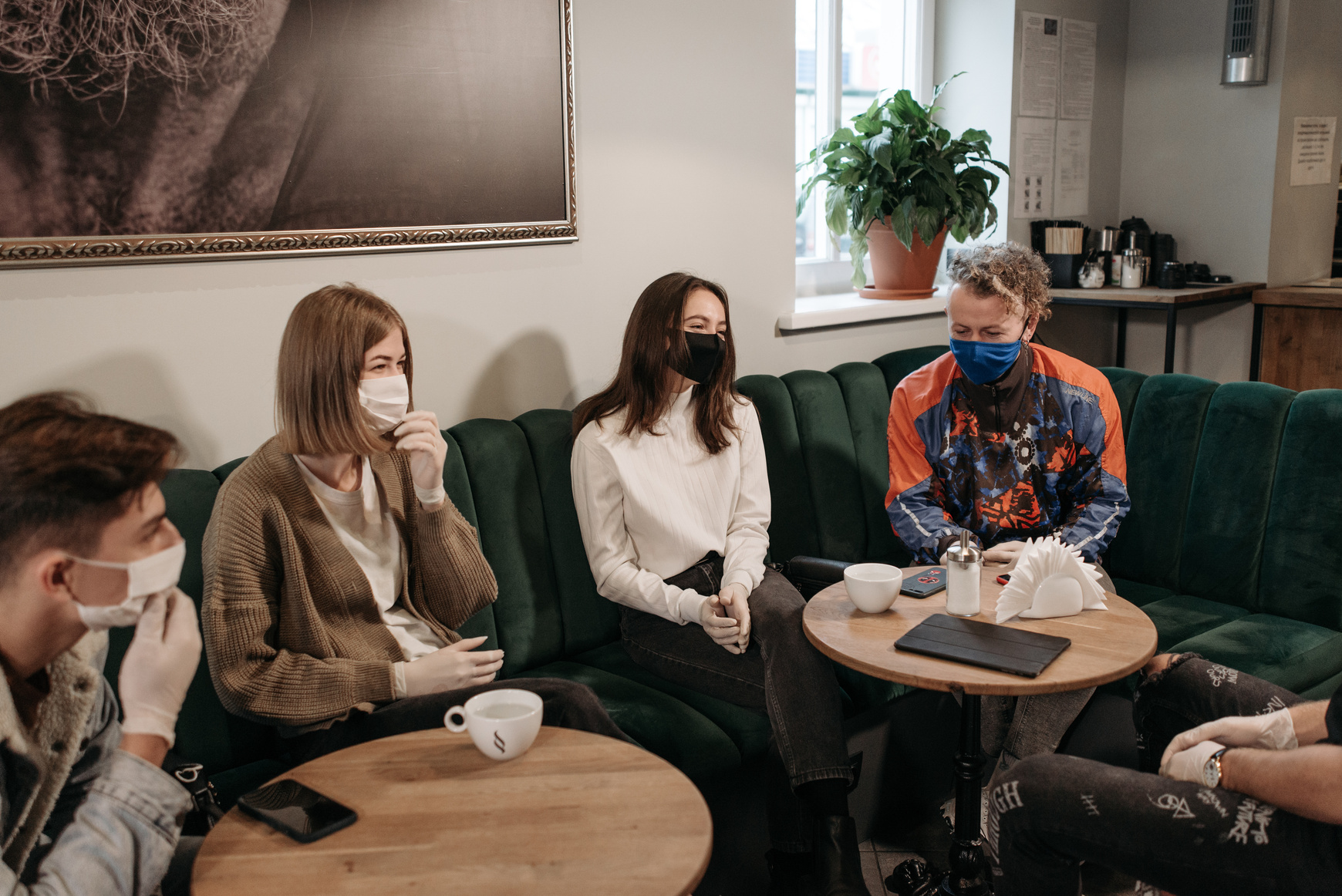 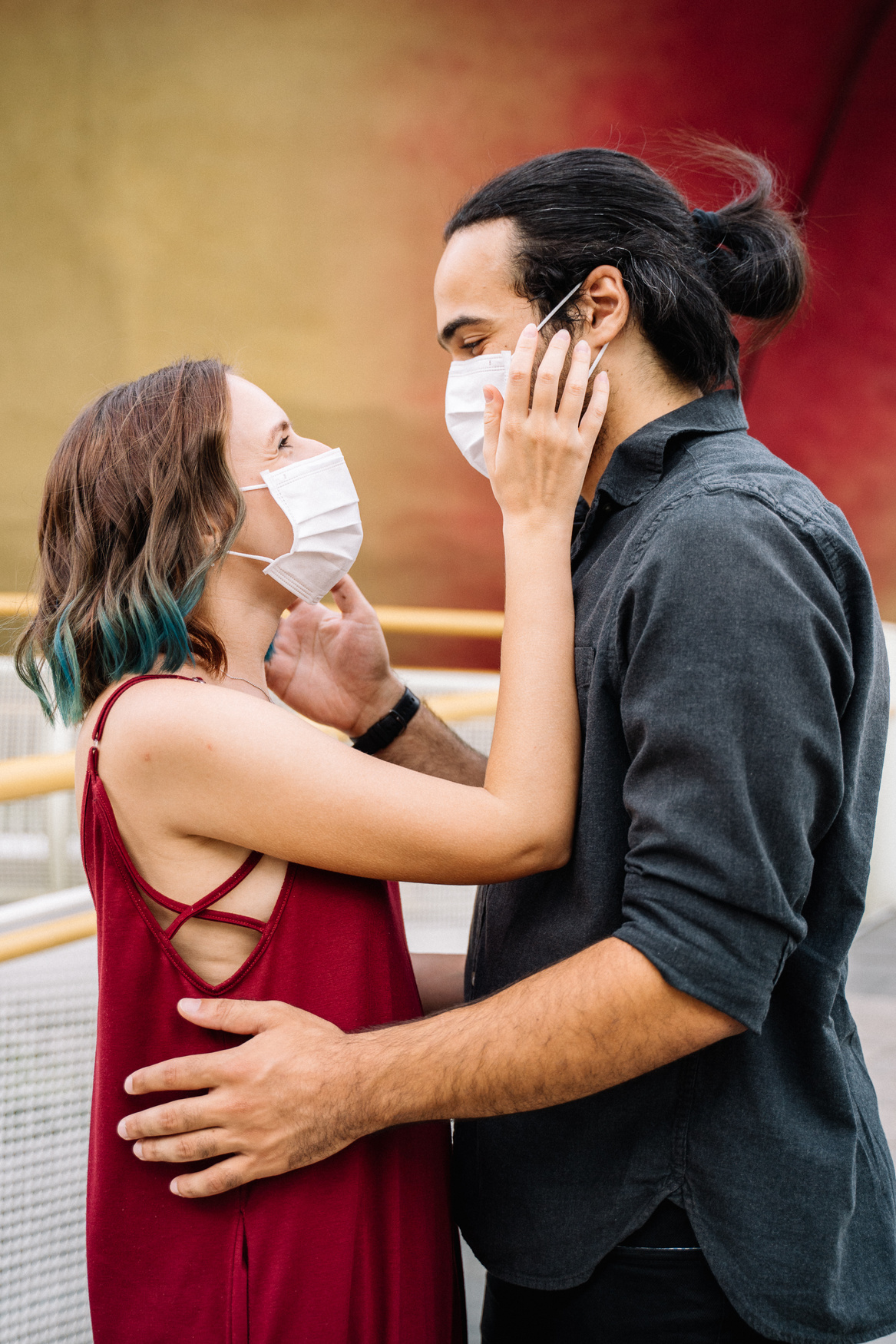 Y TODO CAMBIO
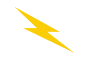 FAMILIA
AMIGOS
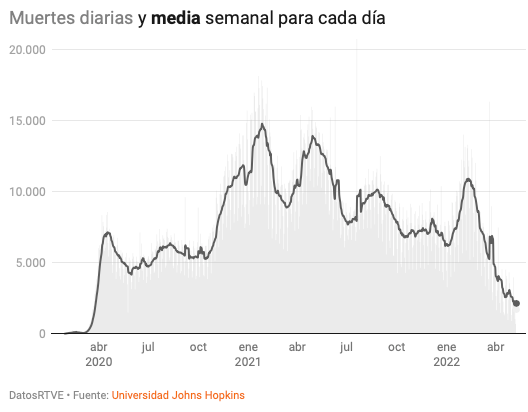 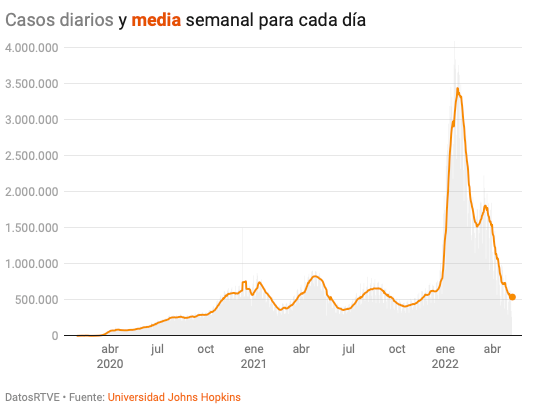 DATOS PANDEMIA
CONTAGIADOS
FALLECIDOS
AÑO 2022
GRACIAS A LAS VACUNAS Y EL CUMPLIMIENTO DE LA POBLACIÓN DE LAS MEDIDAS ADOPTADAS PARA PALIAR ESTA PANDEMIA LOS REGISTROS ACTUALES PERMITEN VOLVER A RETOMAR UNA "NUEVA NORMALIDAD".

¡¡ES HORA DE VOLVER A RETOMAR NUESTRA VIDA!!
LET`S GO
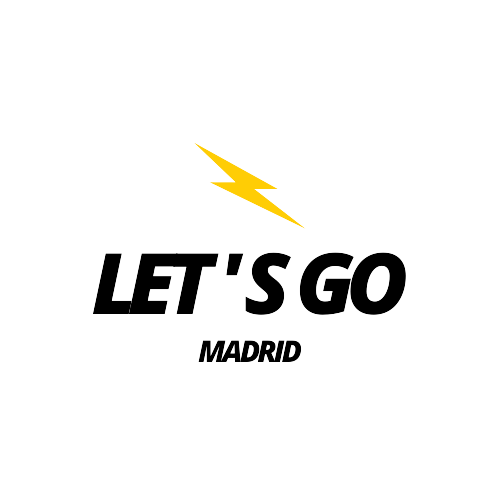 ¿QUÉ SOMOS?
SITIO WEB DE CONSULTA DE EVENTOS GRATUITOS EN MADRID.
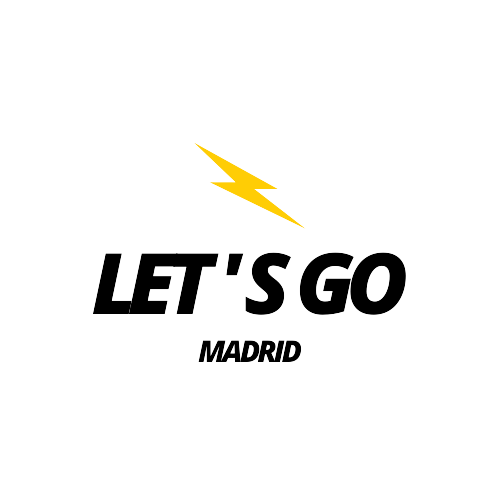 ¿QUÉ OFRECEMOS?
LISTADO DE EVENTOS GRATUITOS

CALENDARIO DE EVENTOS EN LA CIUDAD 

+MADRID: MUCHO MÁS DE MADRID

REGISTRO Y ADMIN USUARIOS
CARACTERISTICAS
1
LISTADO DE EVENTOS
Listado de eventos gratuitos con la posibilidad de filtrar por tipo de evento.
2
CALENDARIO DE EVENTOS
Calendario donde visualizar todos los eventos gratuitos de la ciudad.
+MADRID
3
Otros lugares de interés en la ciudad que visitar.
4
REGISTRO DE USUARIOS
Posibilidad de registro de usuarios dentro del sitio web.
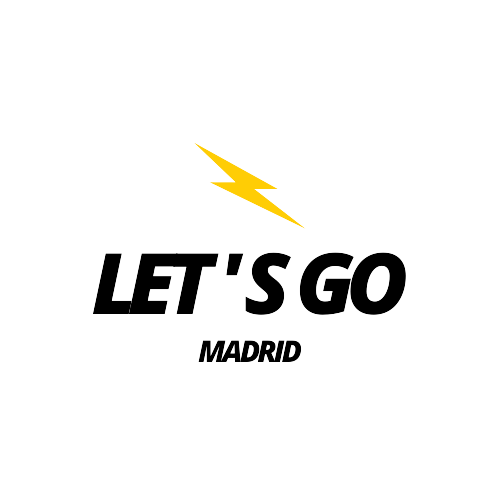 ¿QUÉ Y COMO LO VERAS?
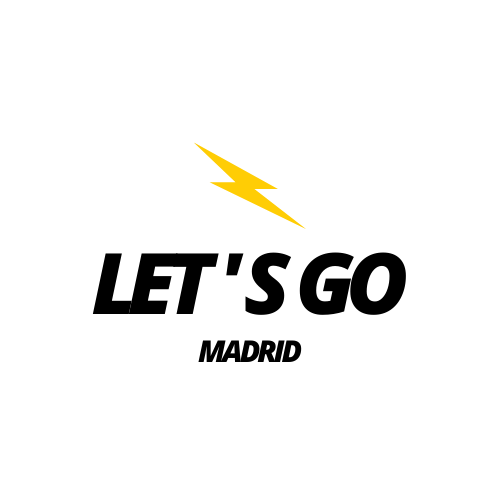 LISTADO DE EVENTOS
DETALLE EVENTO
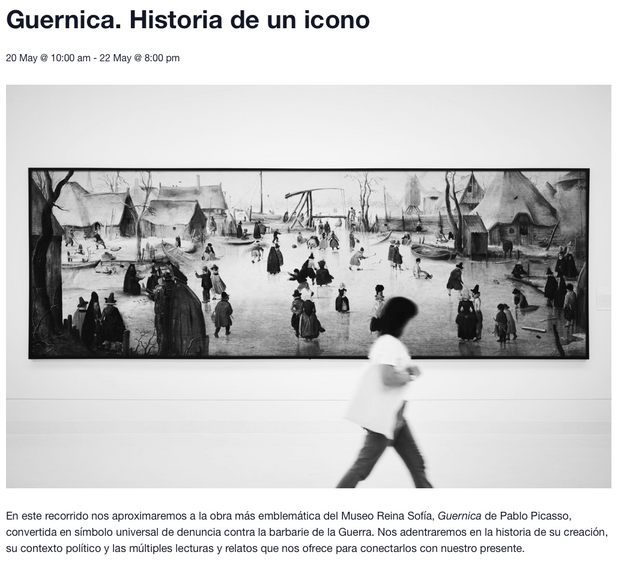 INFORMACIÓN SOBRE EL EVENTO  

- FOTOGRAFÍA DEL EVENTO

- CONTEXTO E INFORMACIÓN RELEVANTE SOBRE EL MISMO.
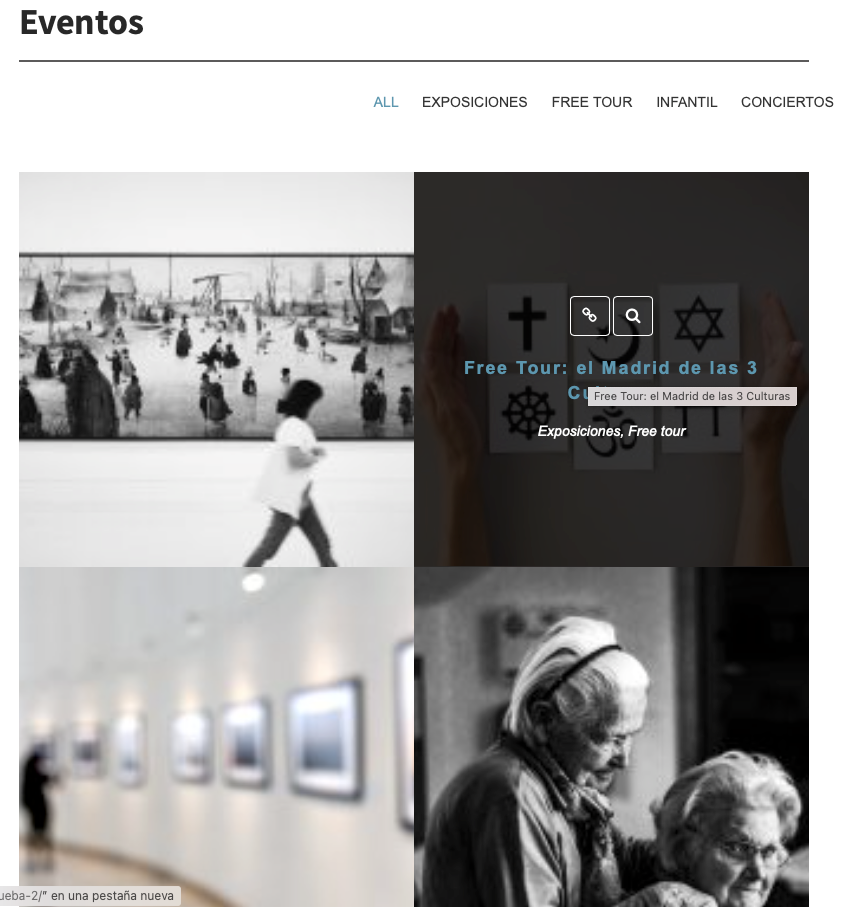 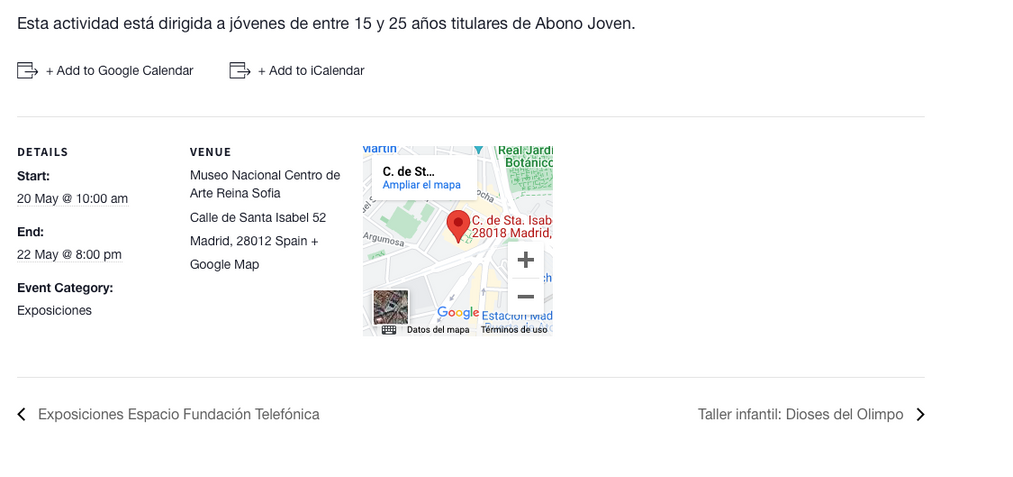 LOCALIZACIÓN DEL EVENTO
- DIRECCIÓN 

- HORA DEL EVENTO

- ORGANIZADOR

- MAPA
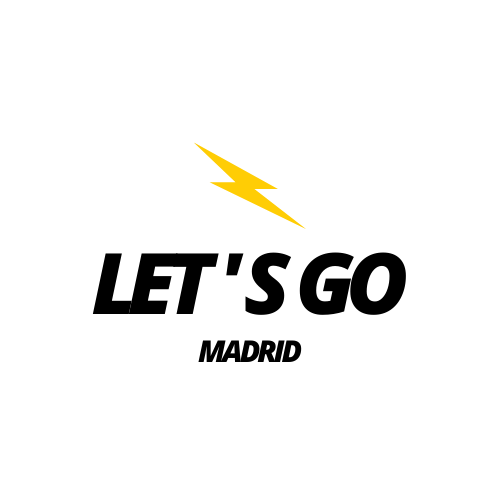 CALENDARIO
DETALLE CALENDARIO
- CALENDARIO COMPLETO POR MES O DÍA

- LINEA DE TIEMPO CON LA DURACIÓN DEL EVENTO

-FILTRO DE EVENTOS
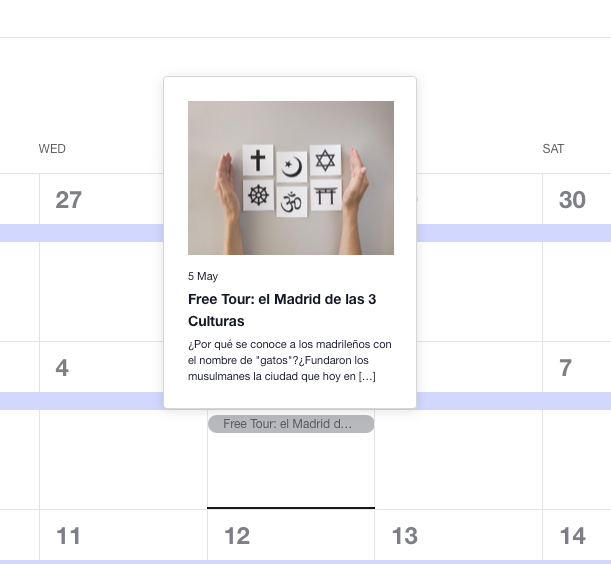 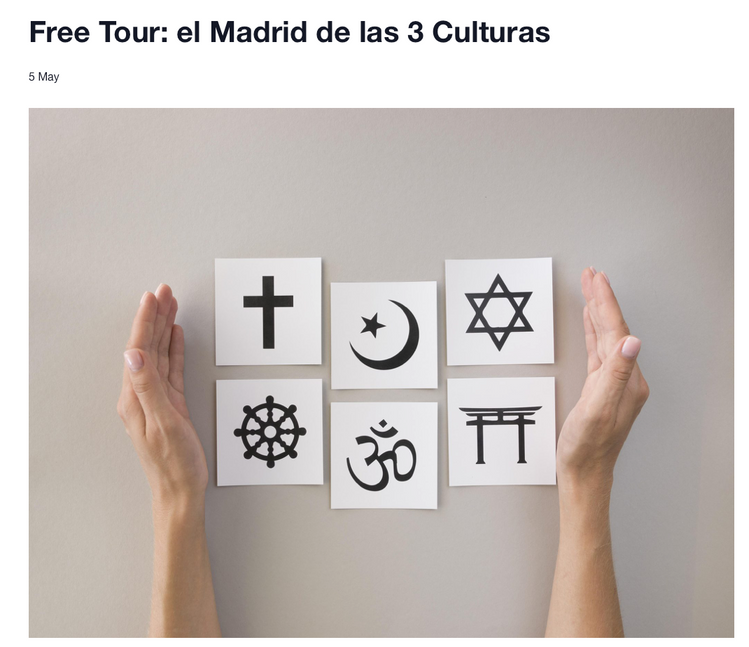 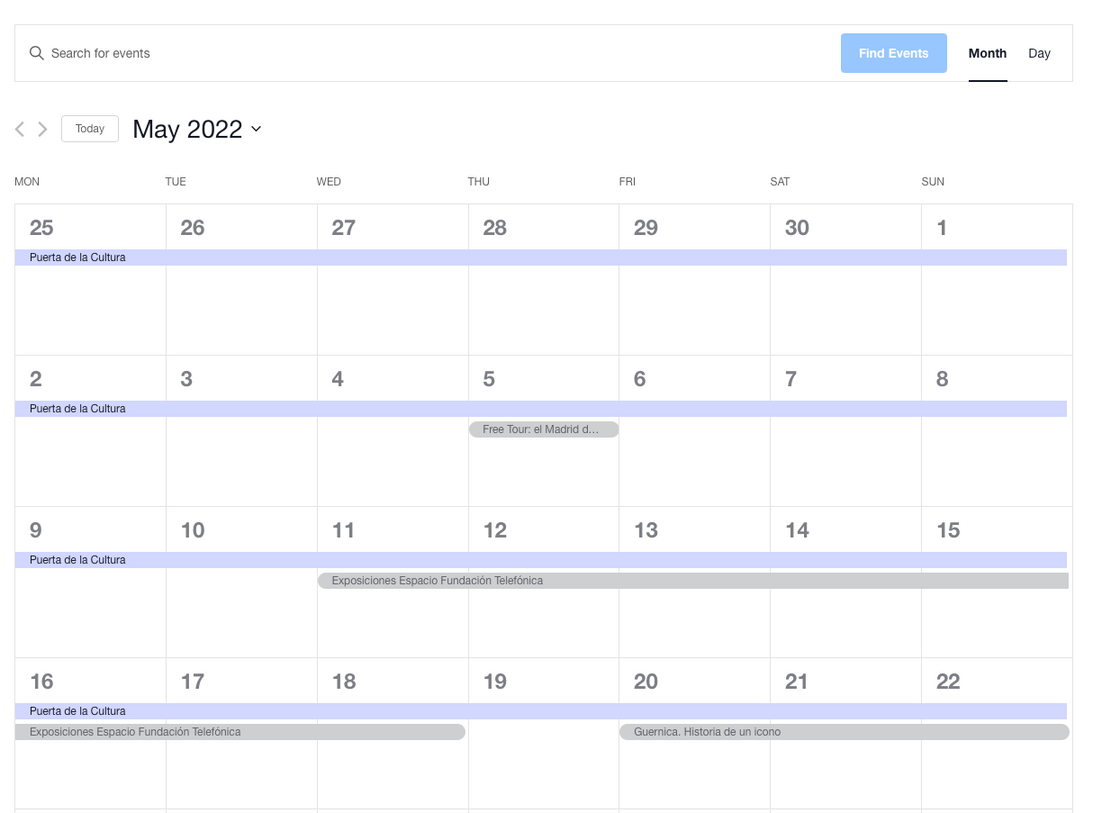 DETALLE CALENDARIO
ACCESO DIRECTO AL EVENTO DESDE CALENDARIO  

- ACCESO A LA INFORMACIÓN DEL EVENTO CON UN CLICK DESDE EL CALENDARIO
- MINI FOTOGRAFÍA EVENTO 

- TÍTULO EVENTO 

-INFO DETALLE EVENTO
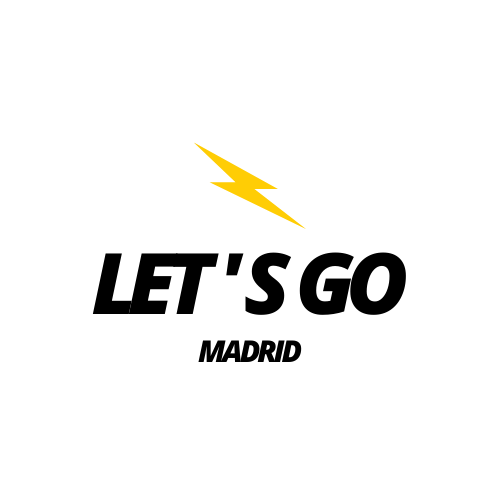 + MADRID
DETALLE  +MADRID
- FOTOGRAFÍA DEL LUGAR 

- NOMBRE DEL LUGAR 

- ENLACE MÁS INFORMACIÓN
INFORMACIÓN ACTUALIZA

- ENLACE DIRECTO A LA PÁGINA OFICIAL DEL AYUNTAMIENTO DE MADRID
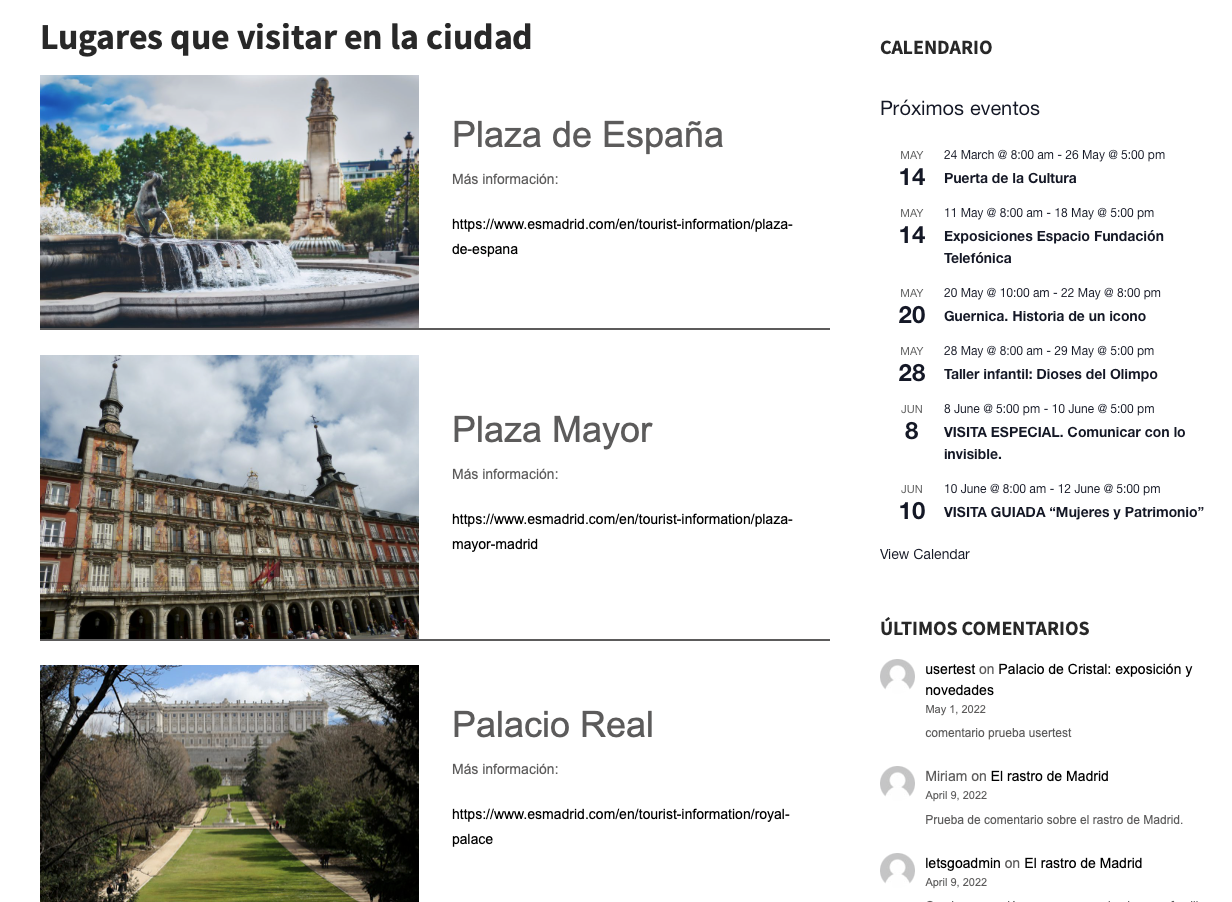 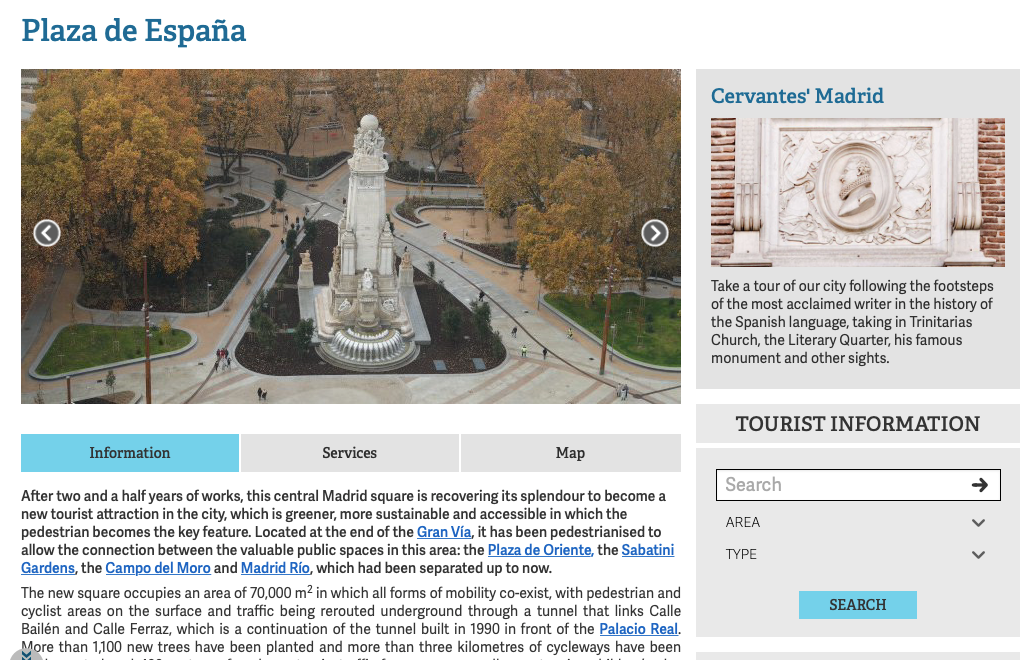 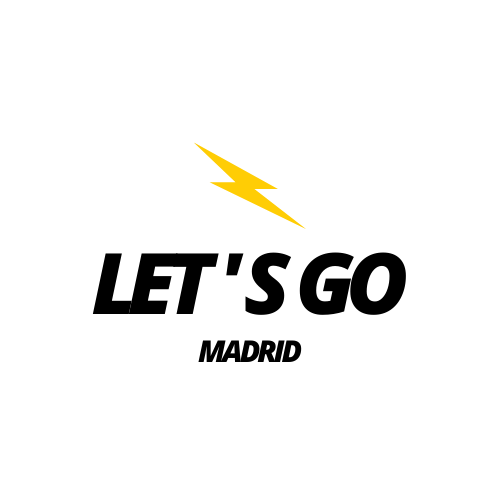 REGISTRO/LOGIN DE USUARIOS
PRÓXIMOS EVENTOS
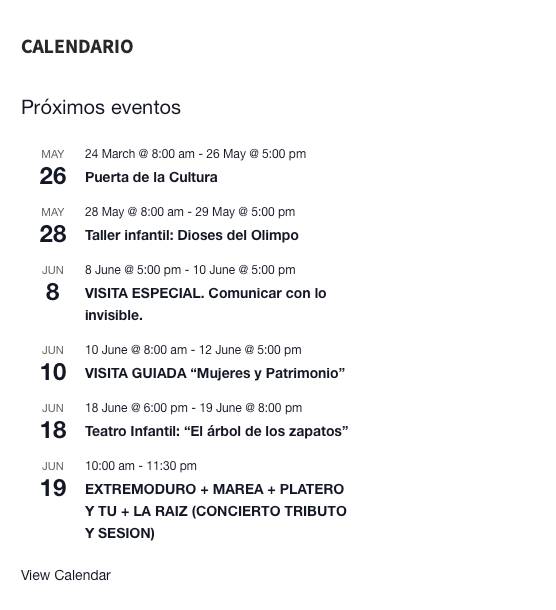 CALENDARIO ACCESIBLE 

- LISTADO DE PRÓXIOS EVENTOS EN TODAS LAS PÁGINAS DE LA WEB PARA SU ACCESO DE FORMA RÁPIDA E INTUITIVA.

-ACCESO DIRECTO AL CALENDARIO DESDE CUALQUIER PÁGINA DE LA WEB.
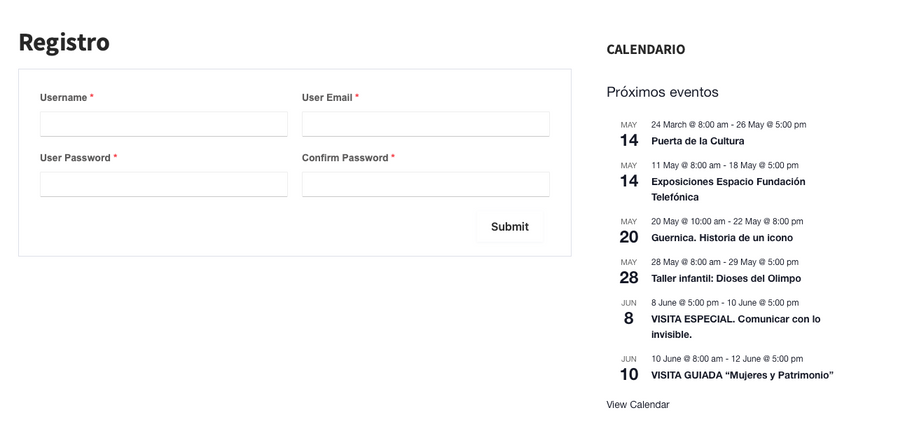 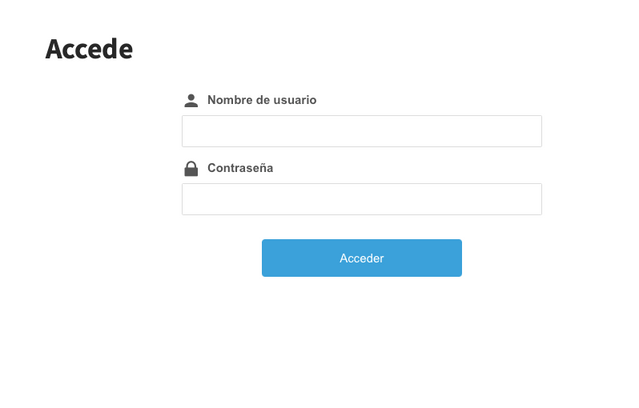 INFORMACIÓN REGISTRO 

- REGISTRO RÁPIDO Y SENCILLO DE USUARIOS EN EL SITIO WEB
ACCESO USUARIOS 

- ACCESO AL SITIO CON NOMBRE DE USUARIO Y CONTRASEÑA
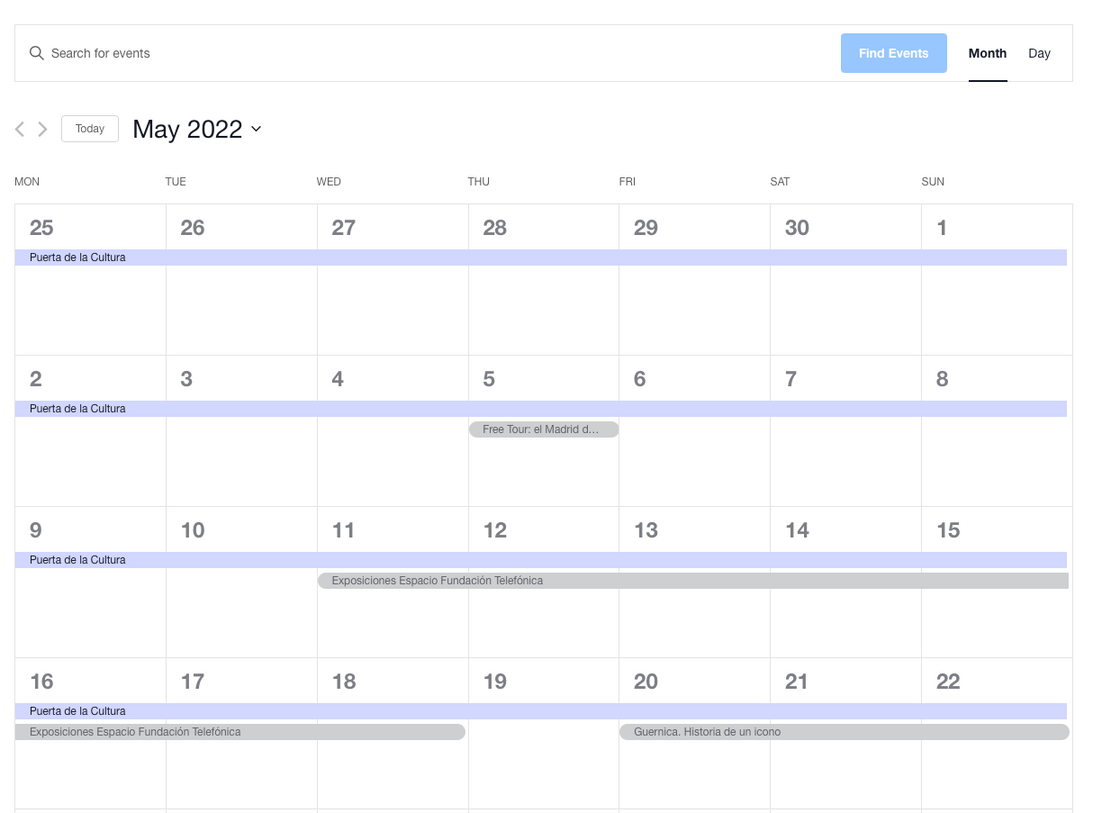 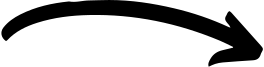 ¿TE APUNTAS?
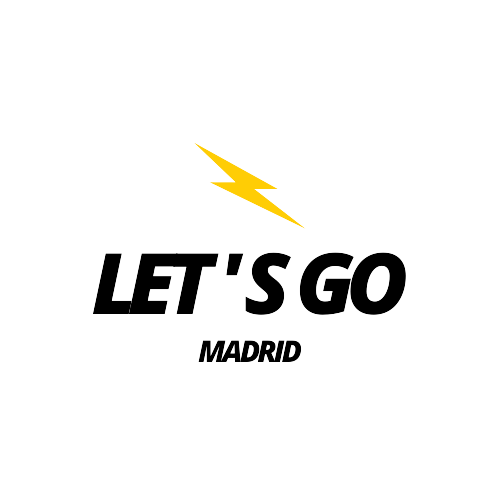